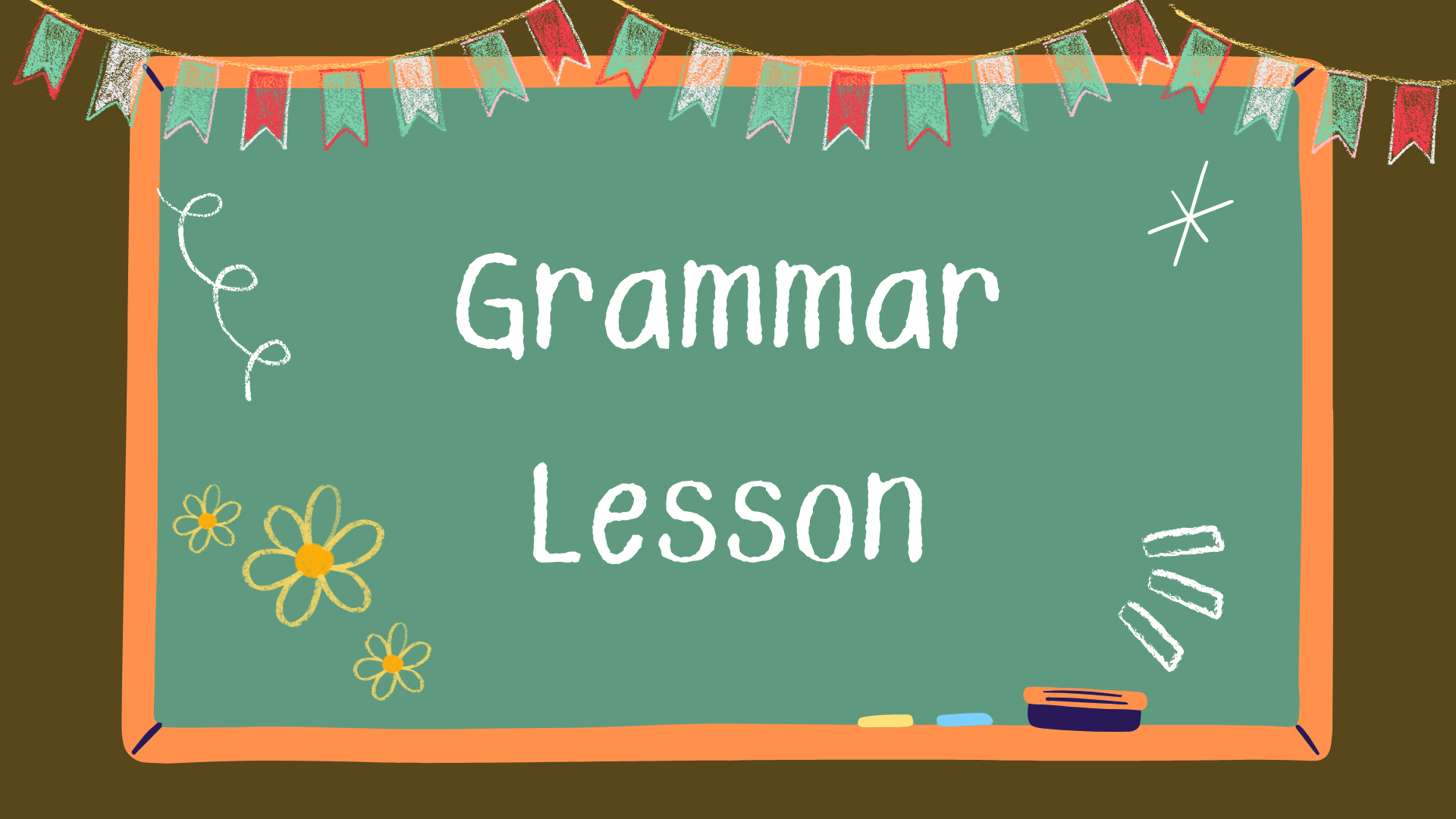 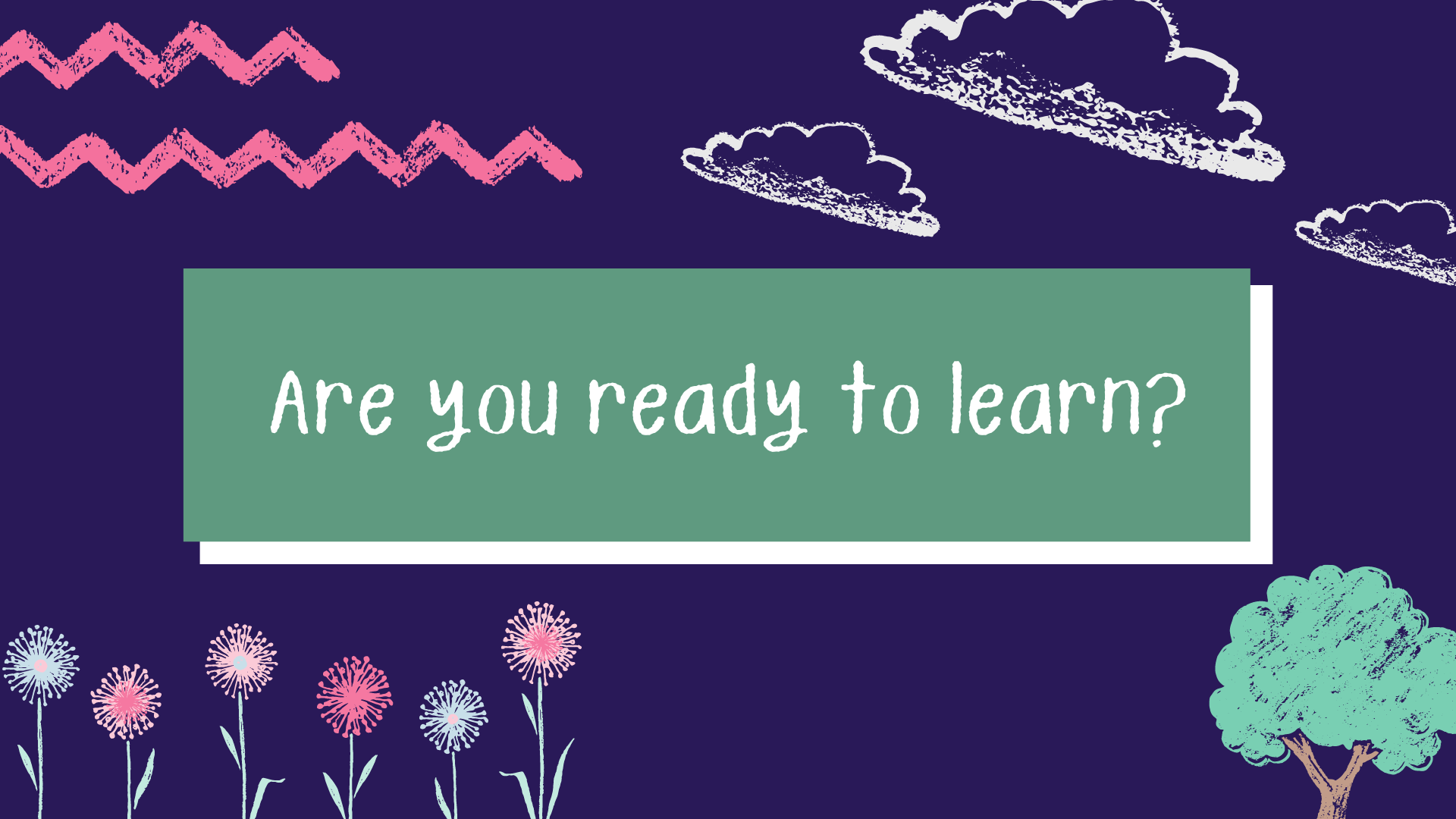 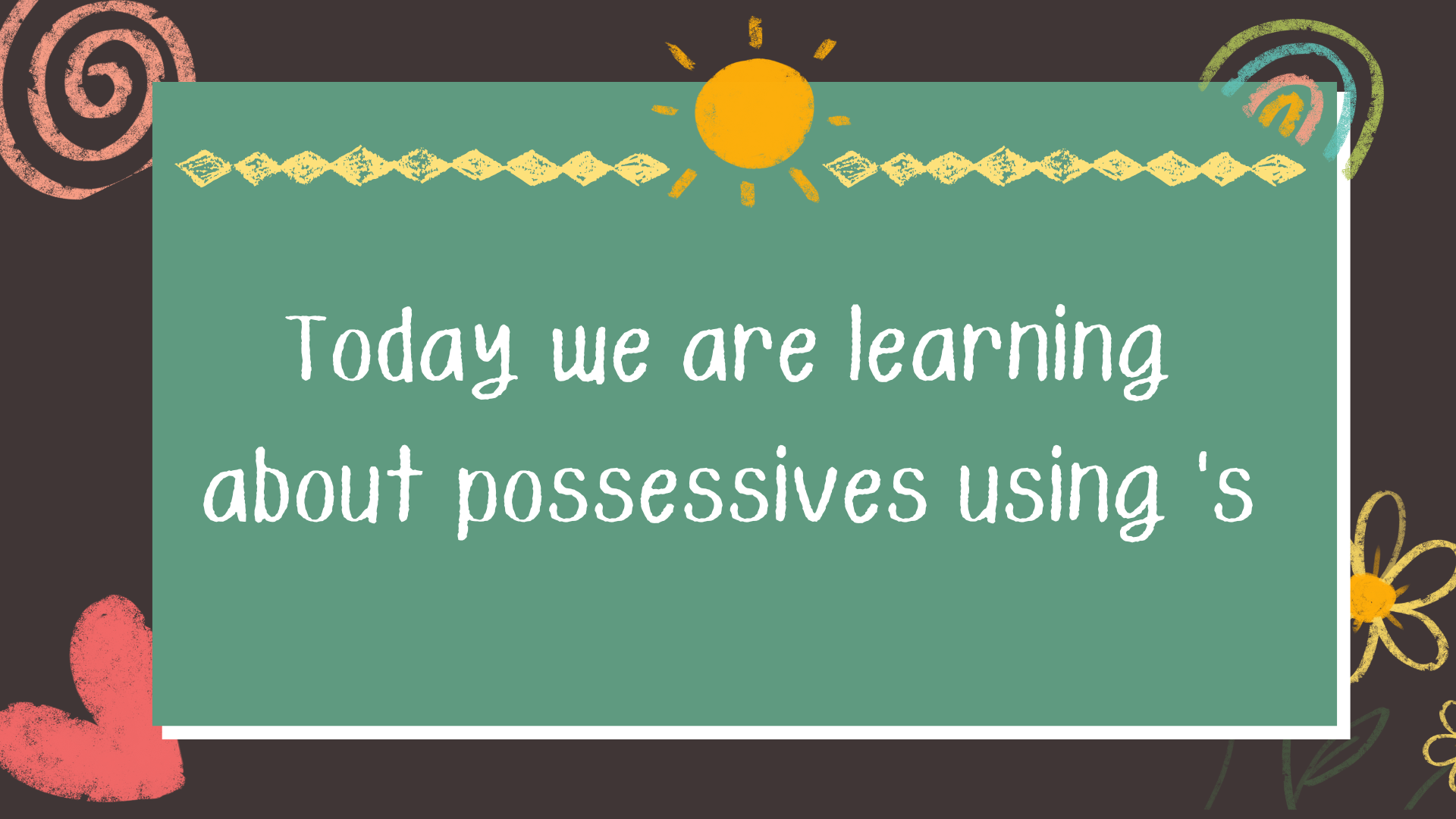 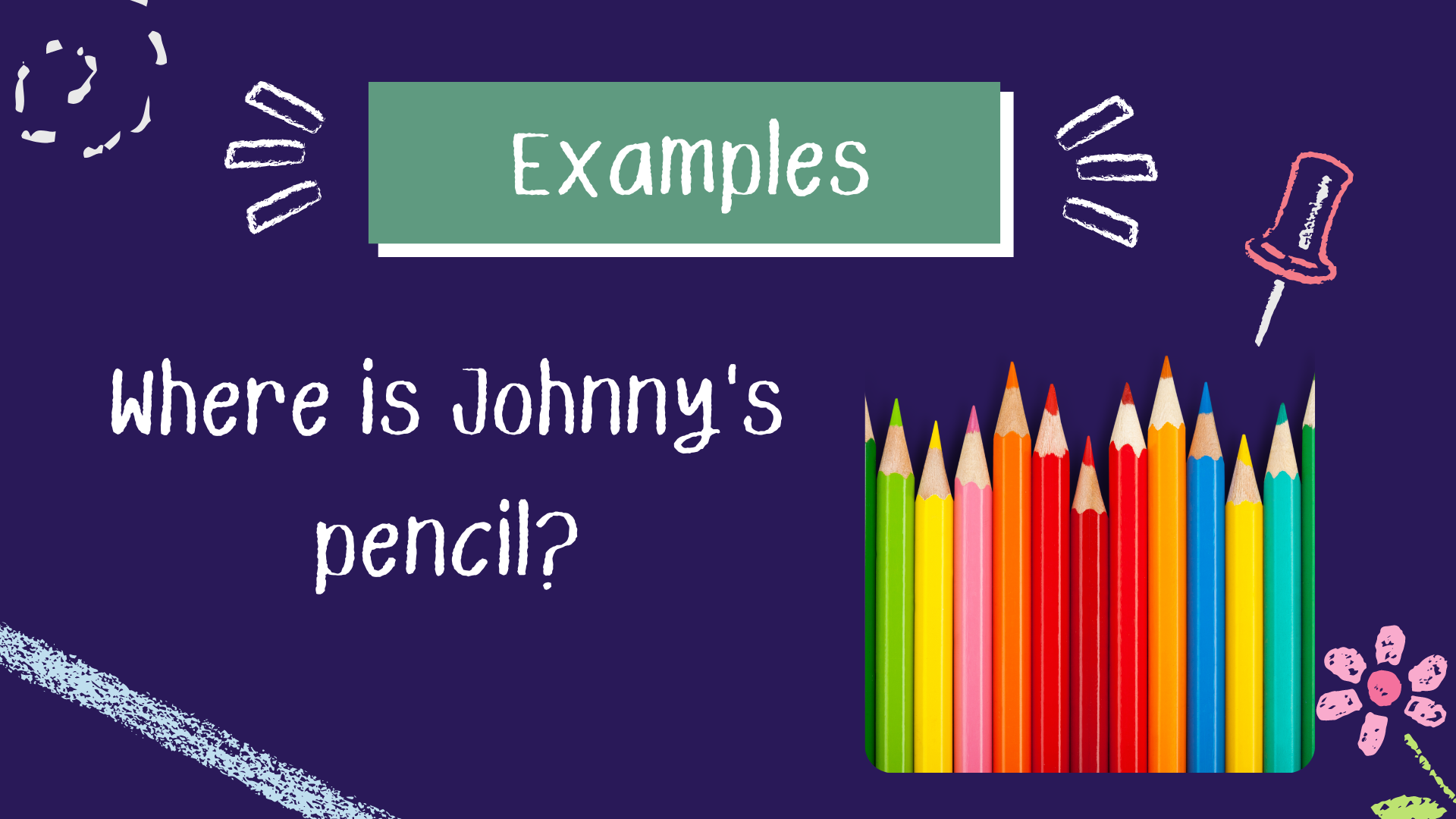 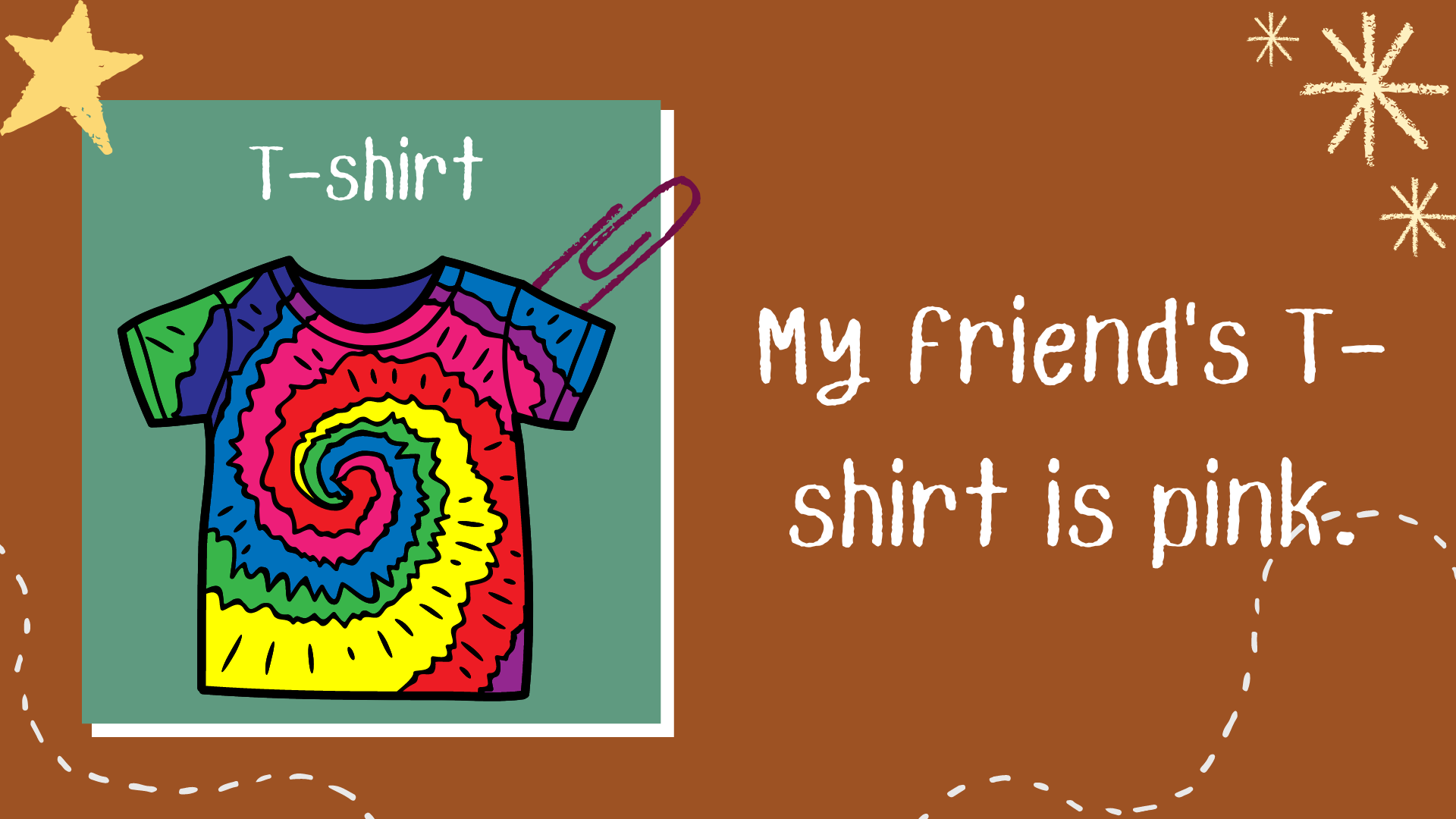 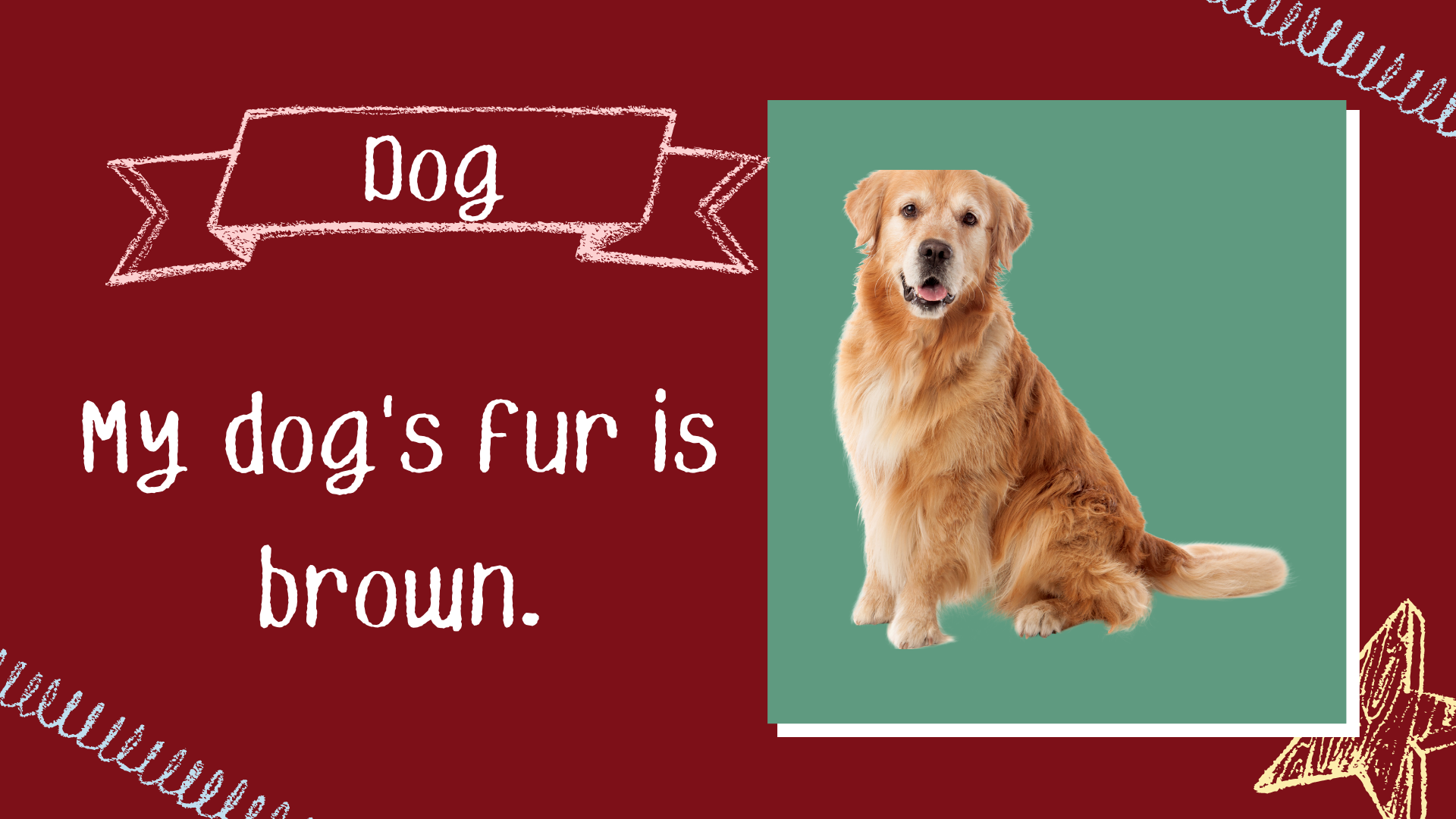 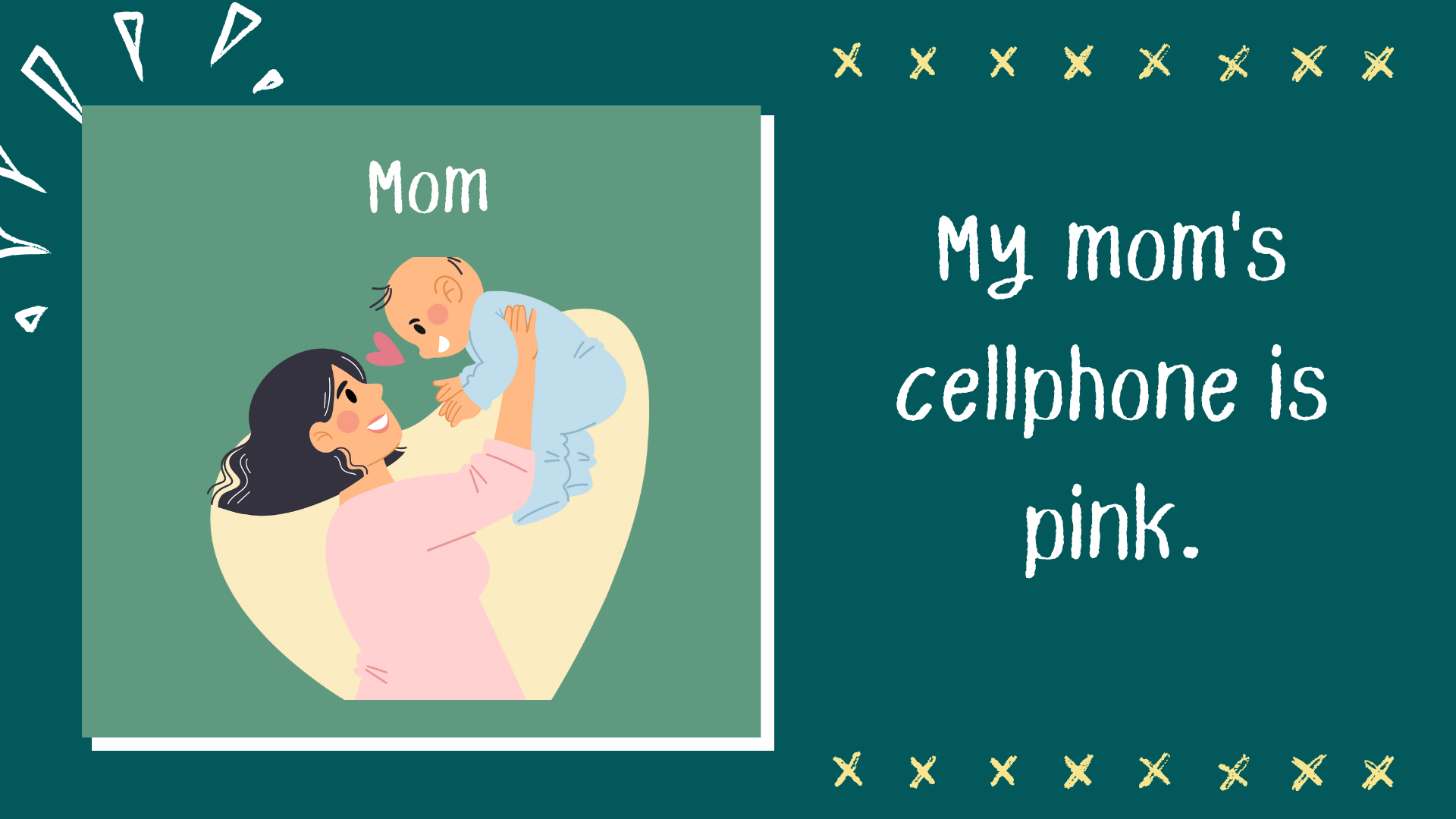 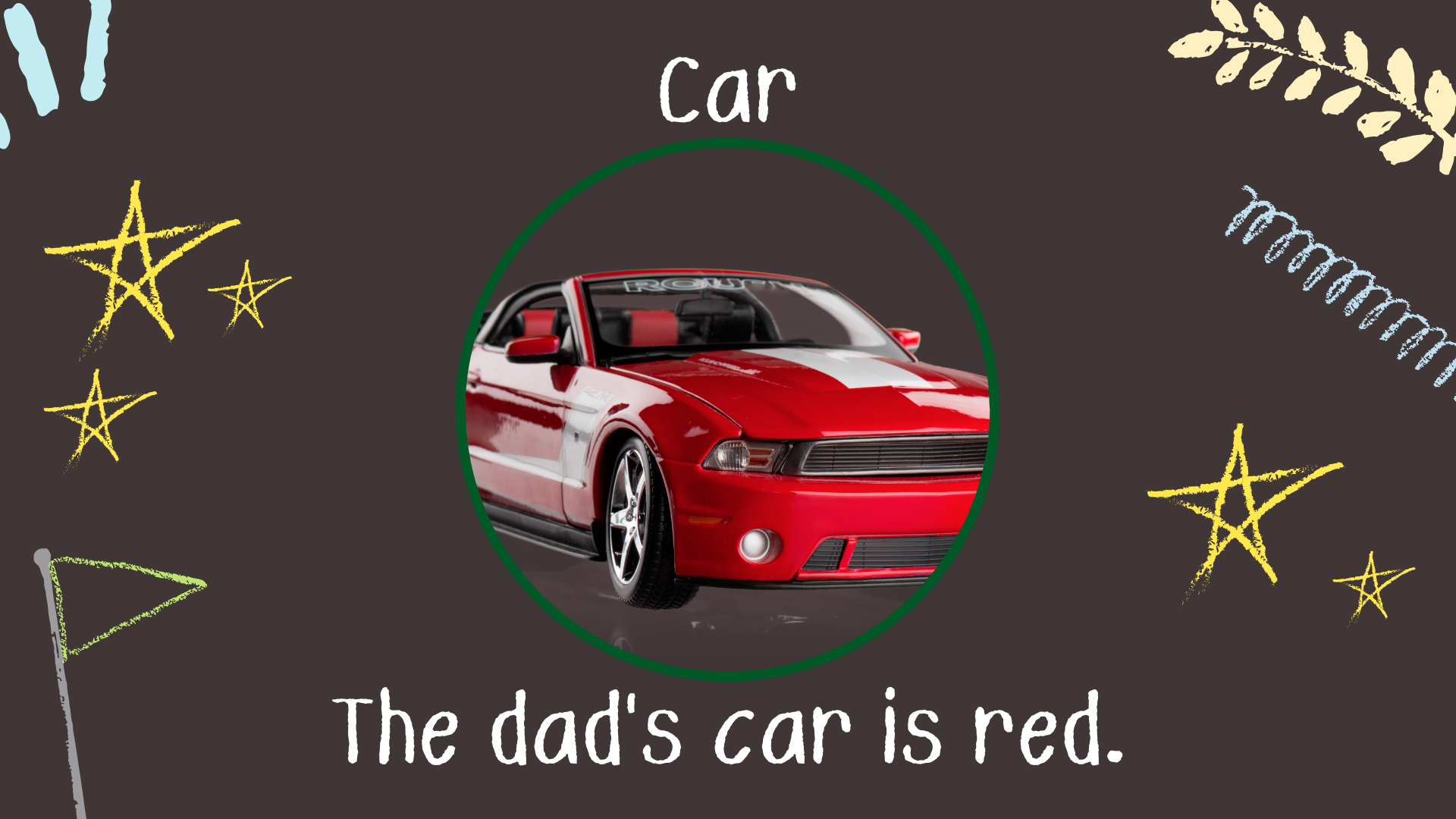 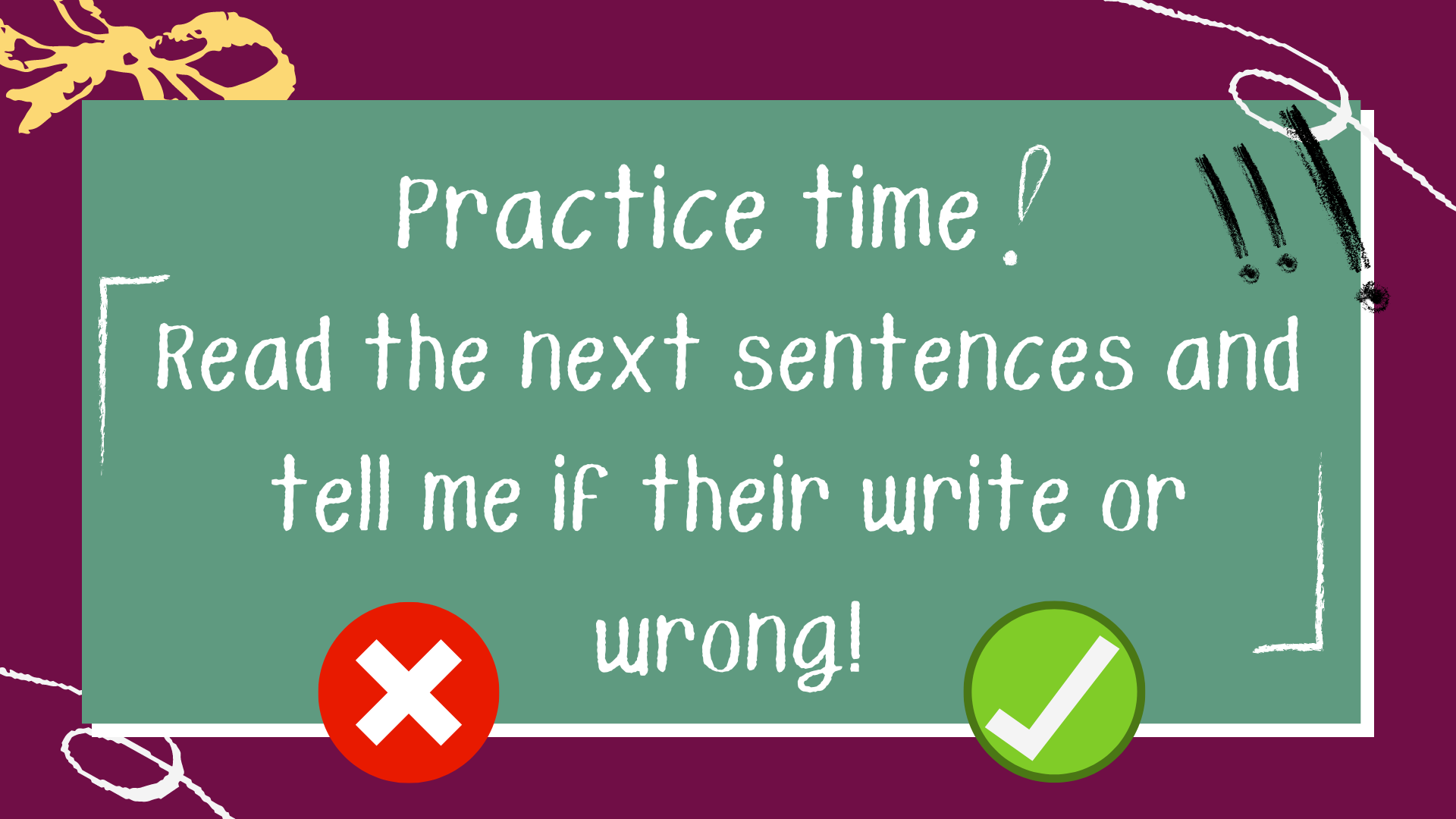 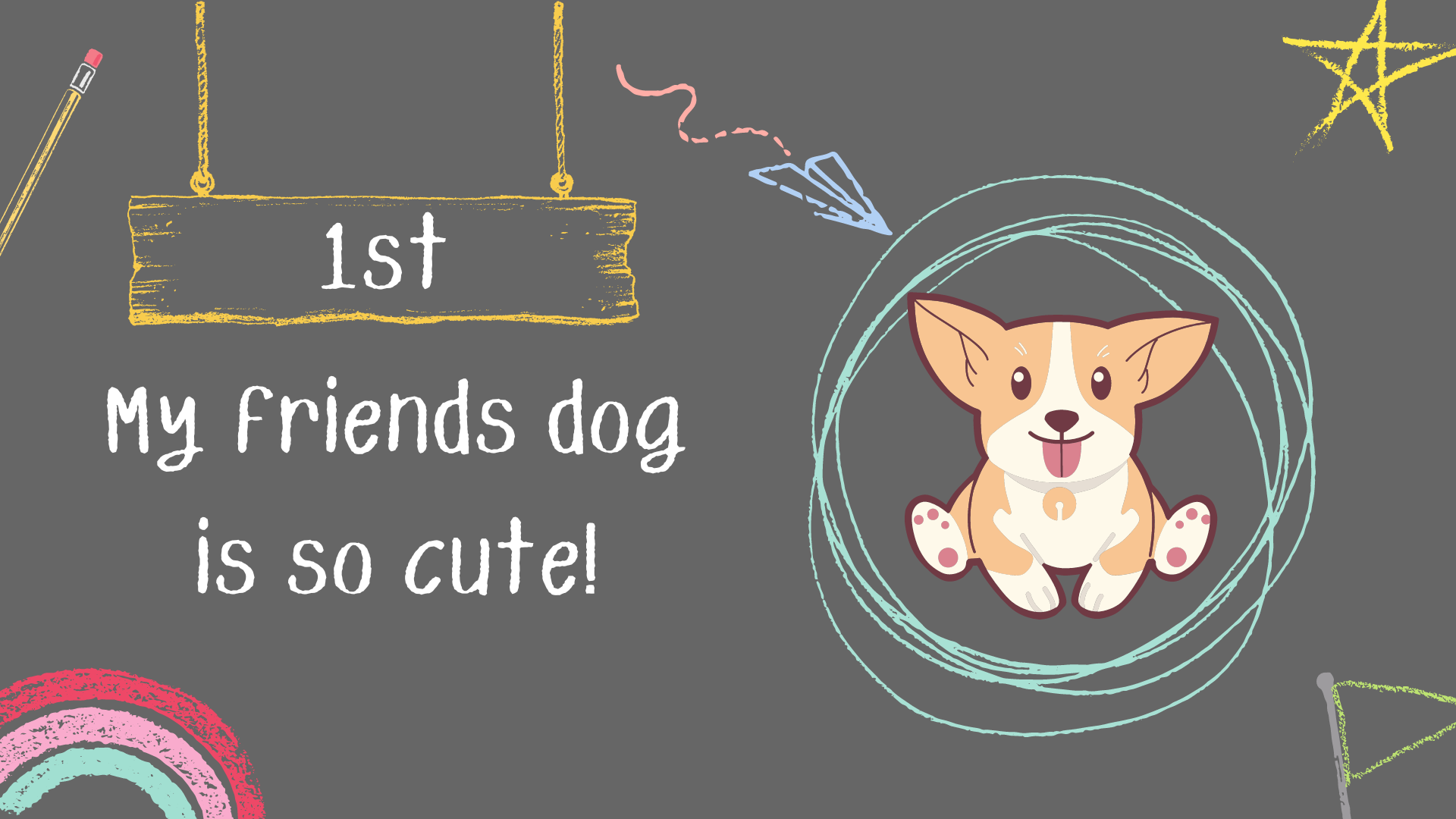 My friend’s dog is so cute
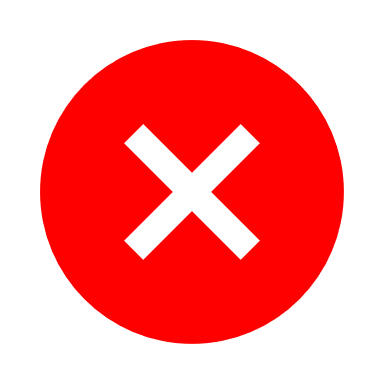 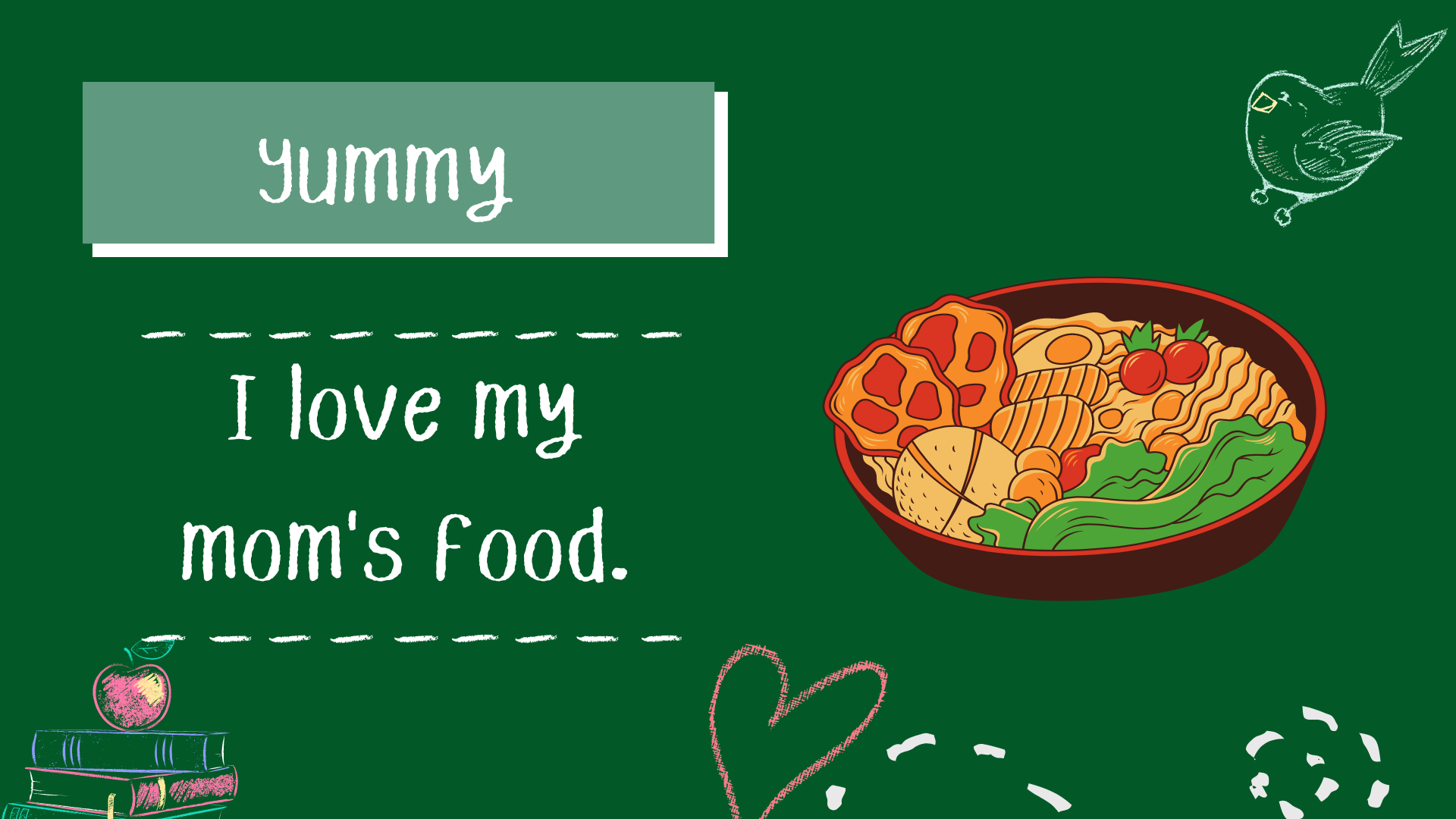 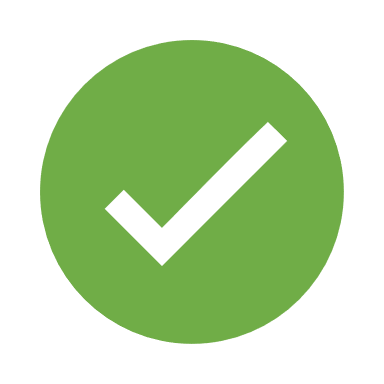 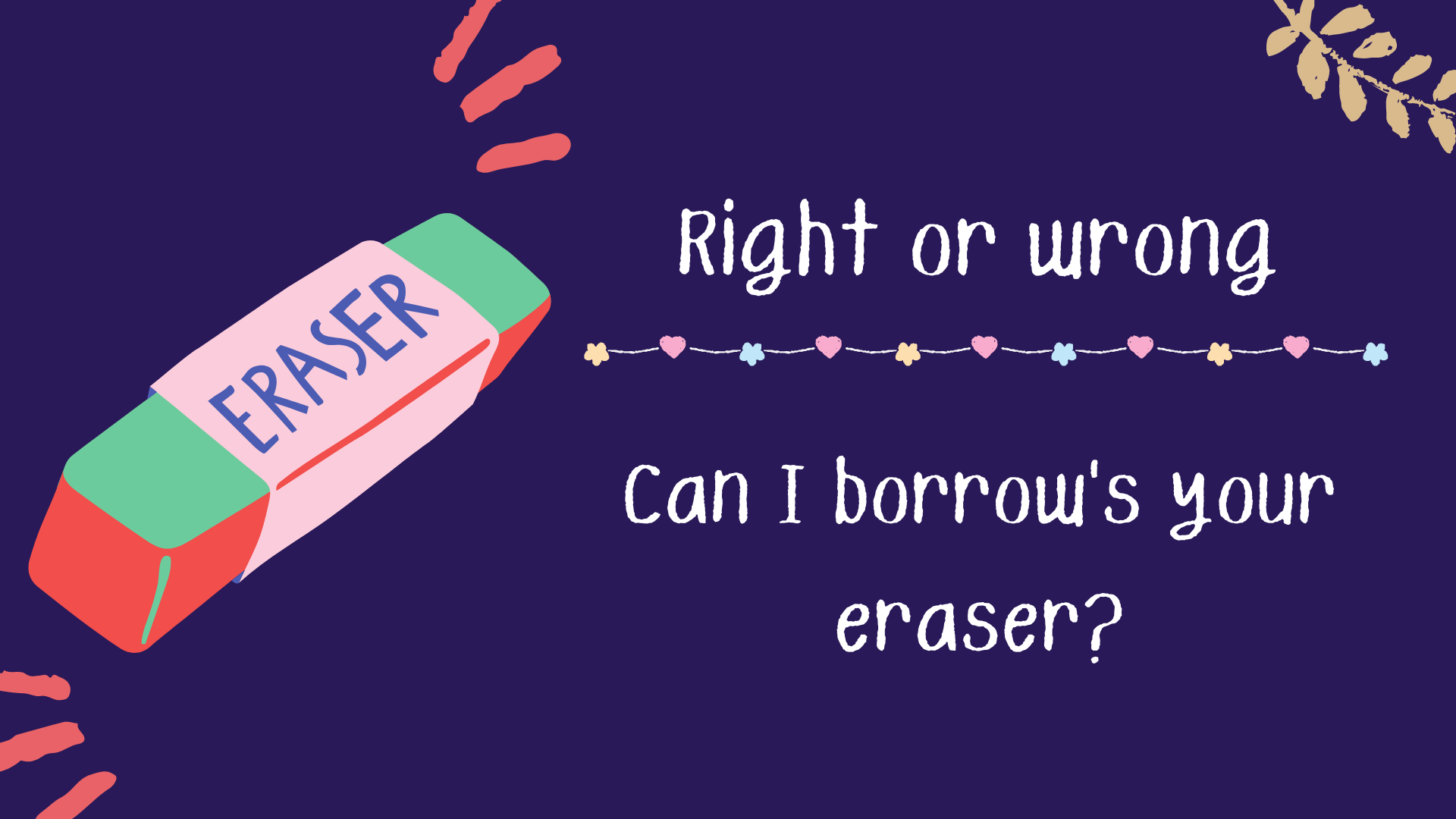 Can I borrow your eraser?
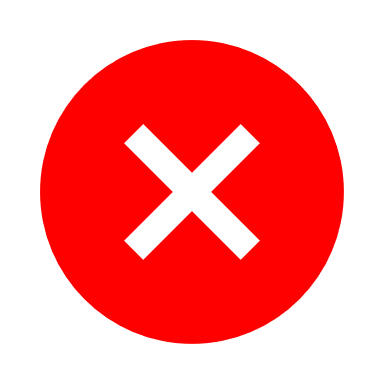 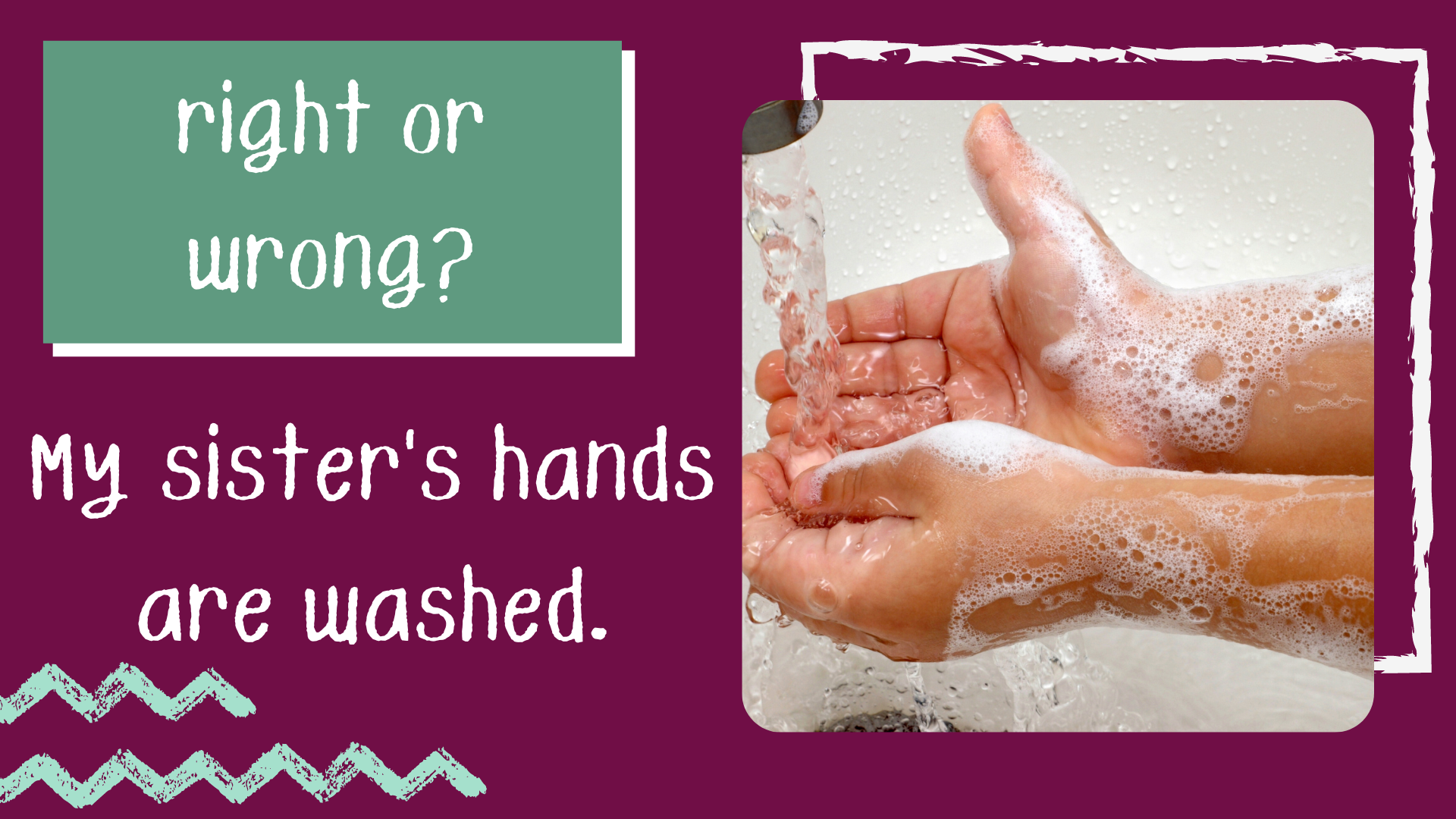 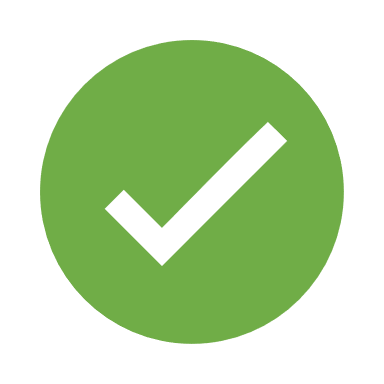 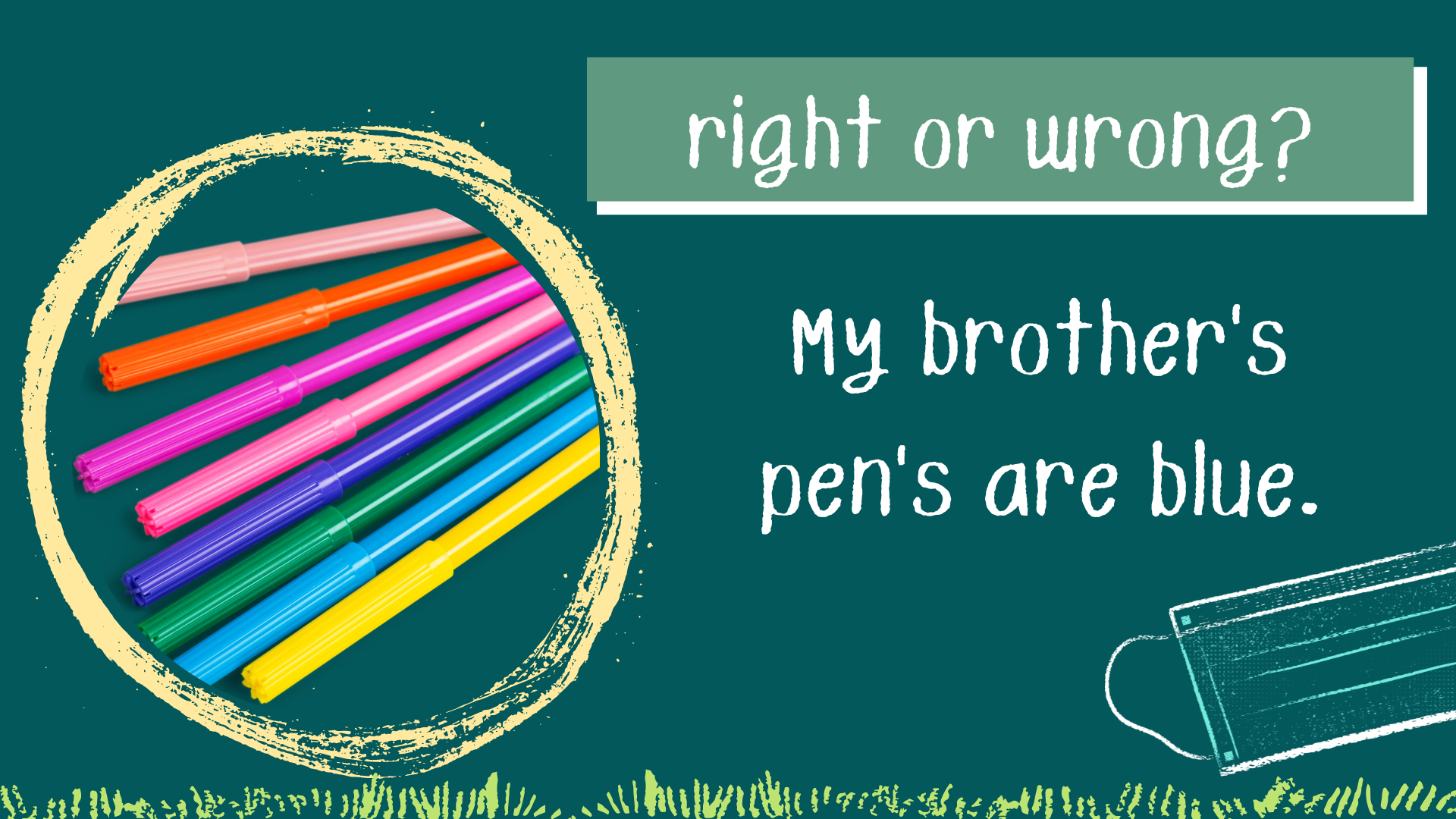 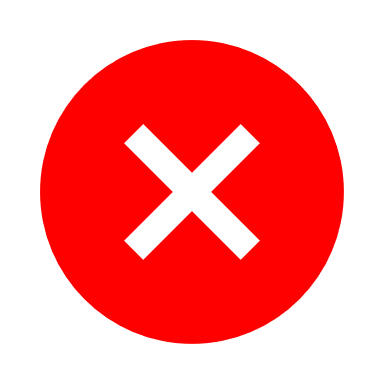 My brother’s pens are blue
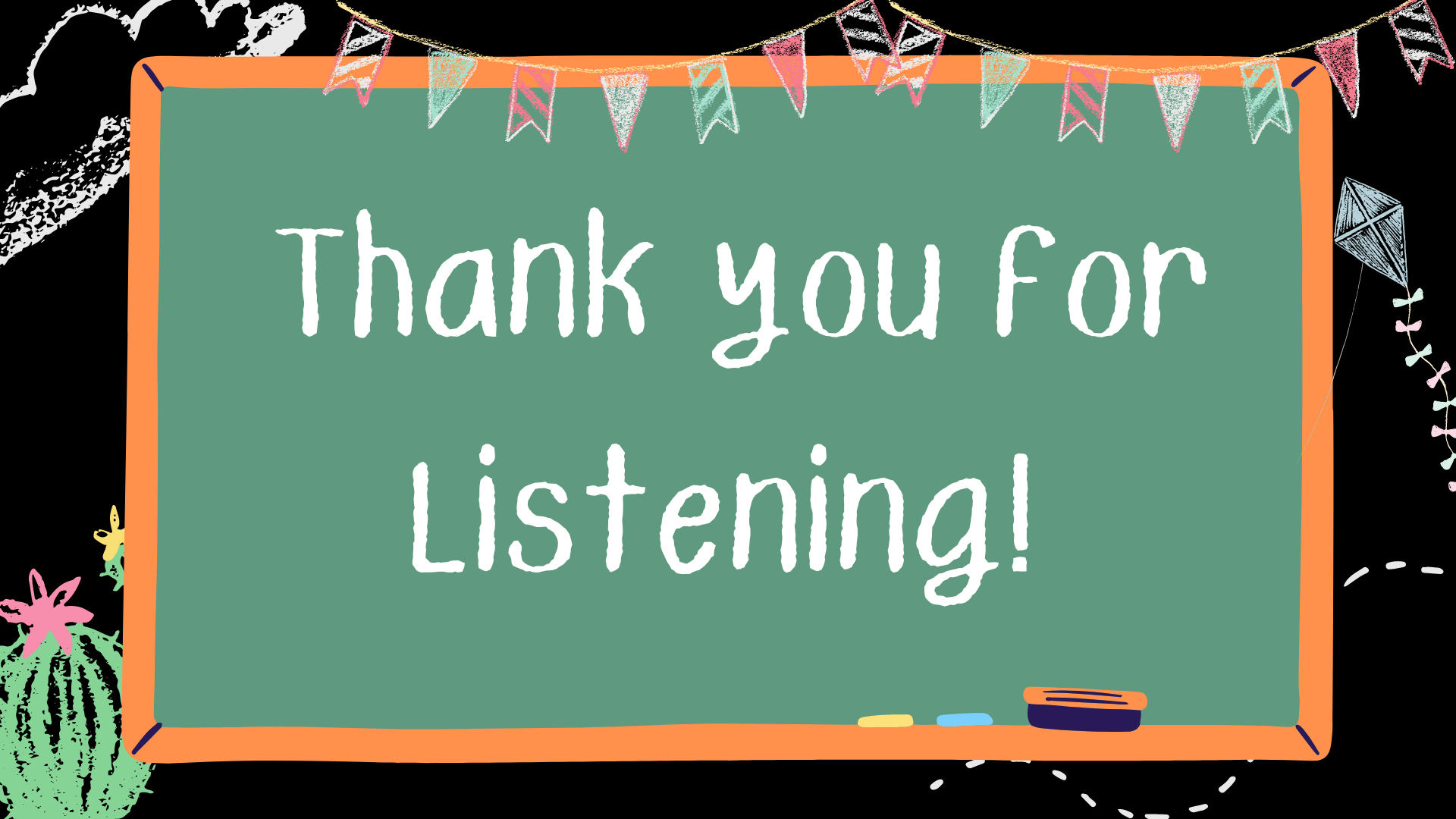 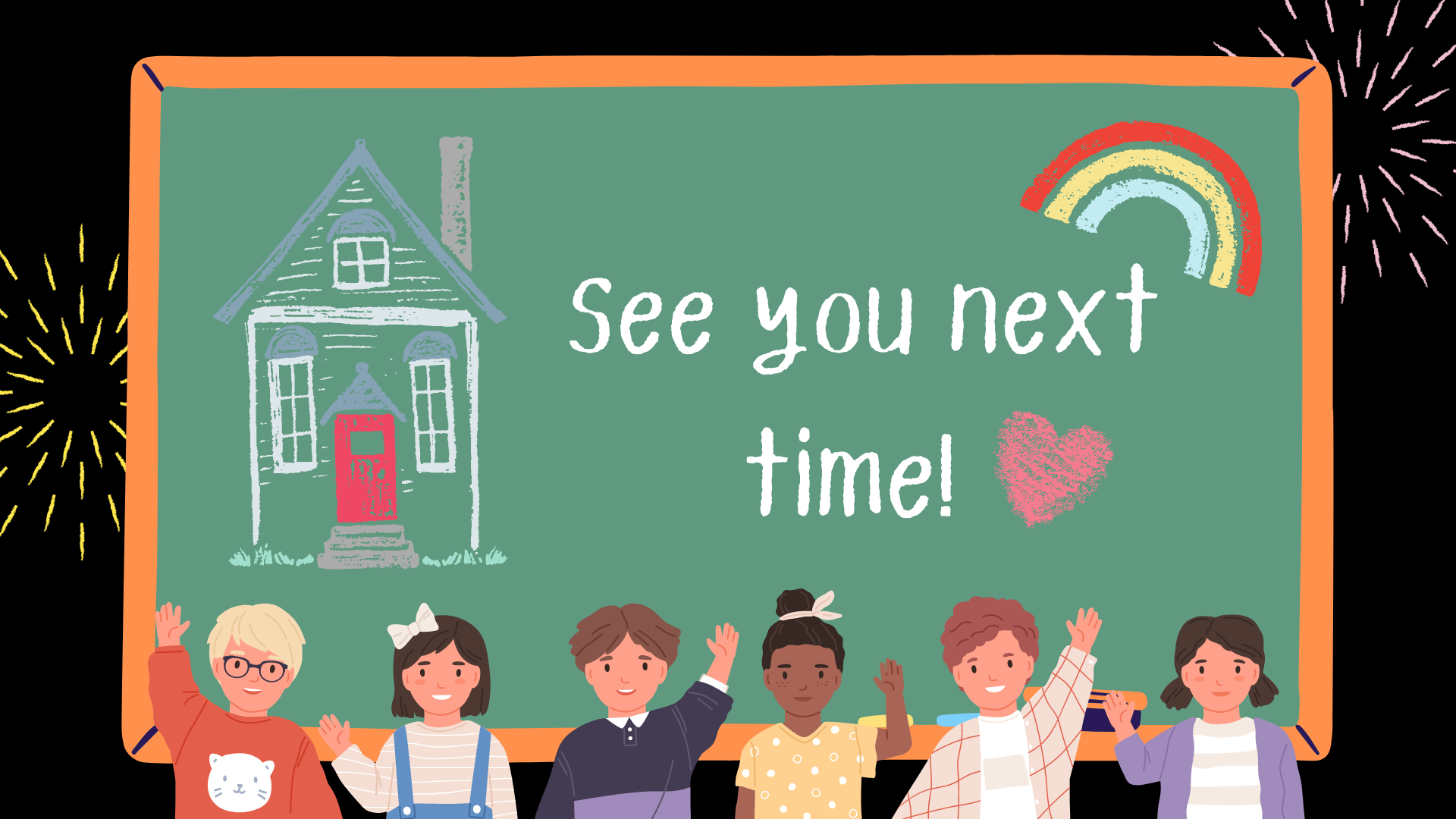